A Big Toolbox: How The Carpenter's Boat Shop Does Long-Term Residential Programming
Sarah Highland
October, 2019
September 9, 2019
1
Building Boats,
 	      Nurturing Lives, 
		              Serving Others
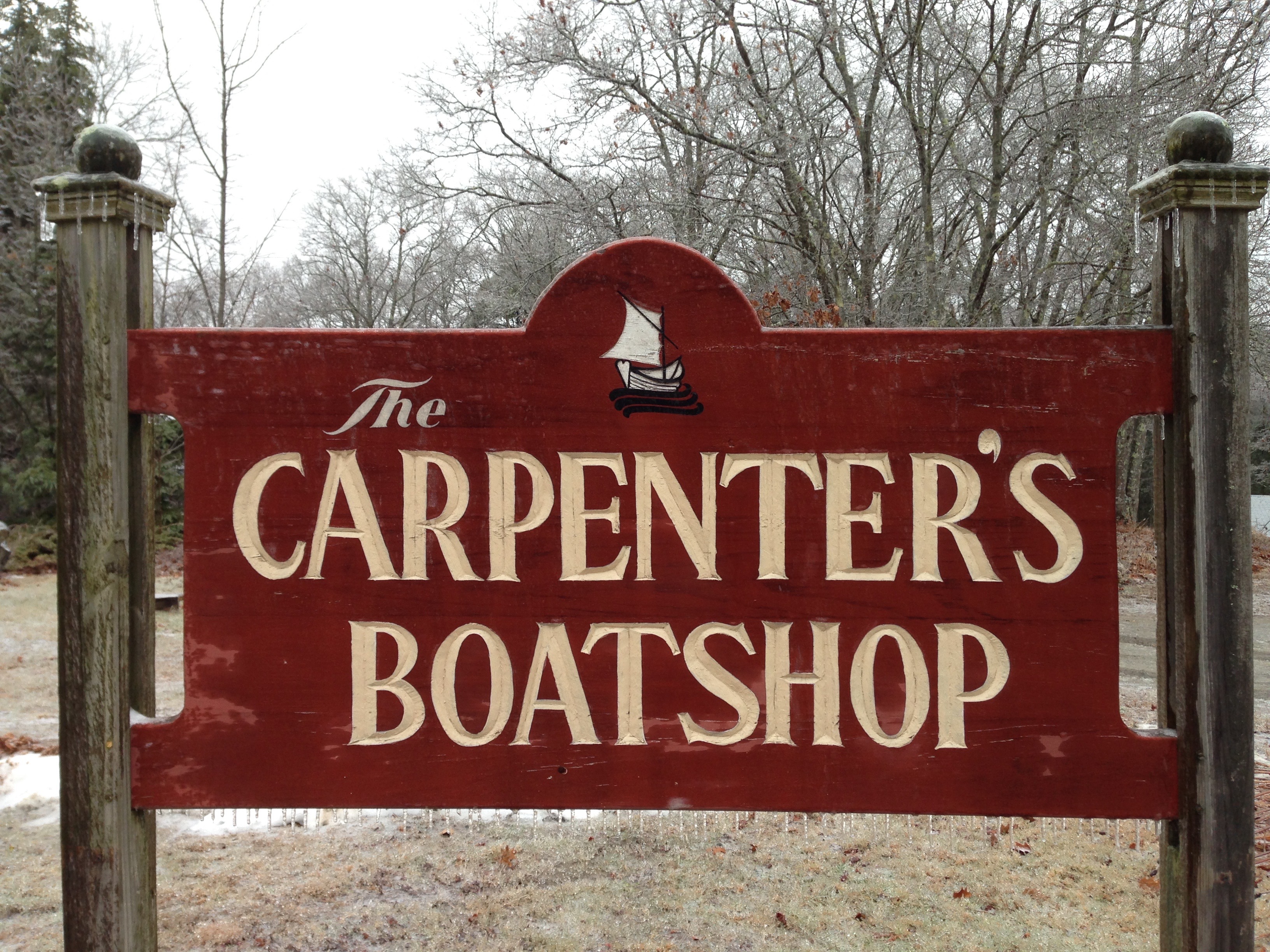 Vital Statistics
Nine Months
Tuition-free
Residential
10 Apprentices per year
Ages 18 – 80 (commonly mid-20's)
Religious roots, broad interpretation
20% boat sales, 80% fundraising
Since 1979
Our Toolbox:
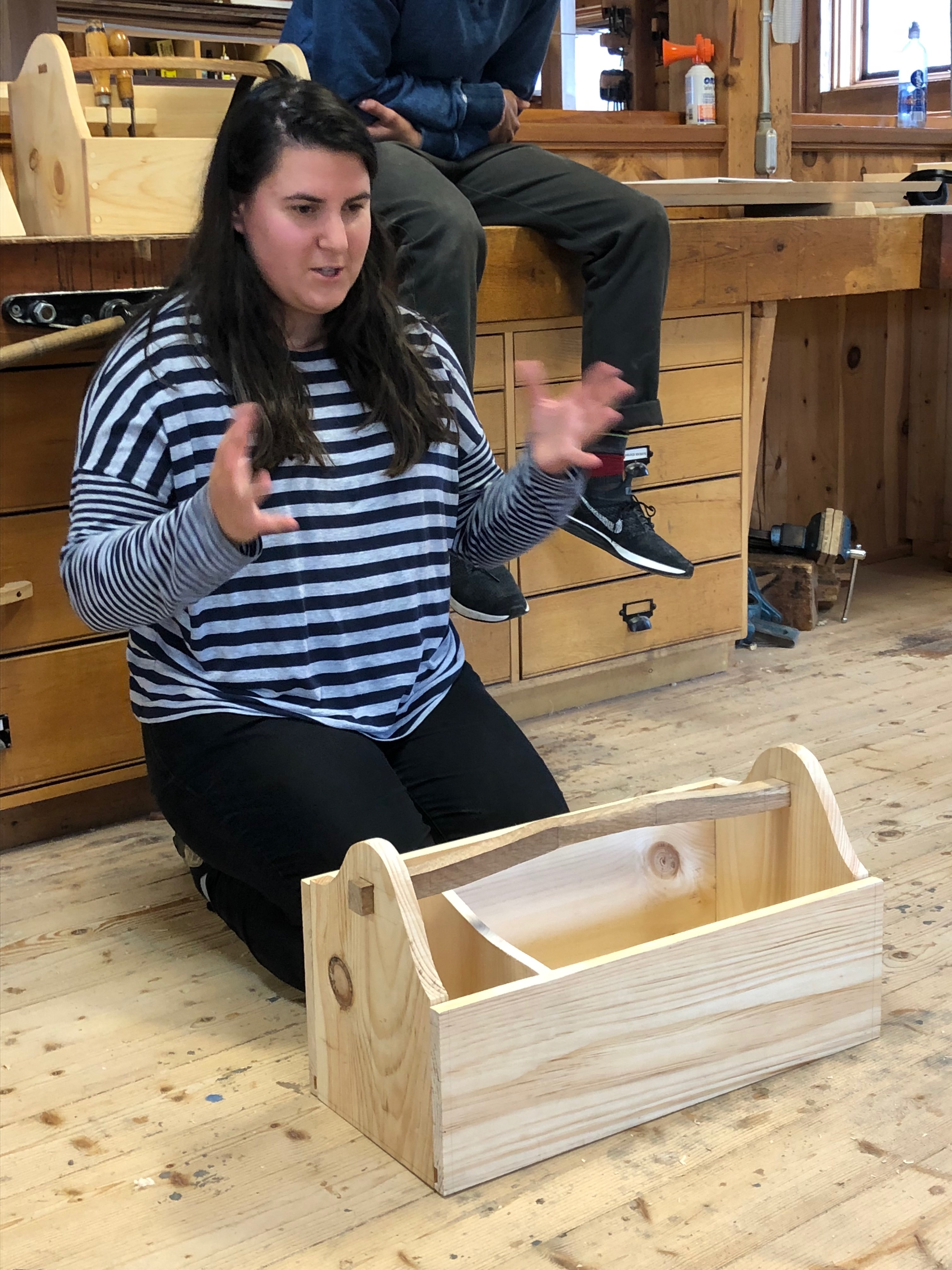 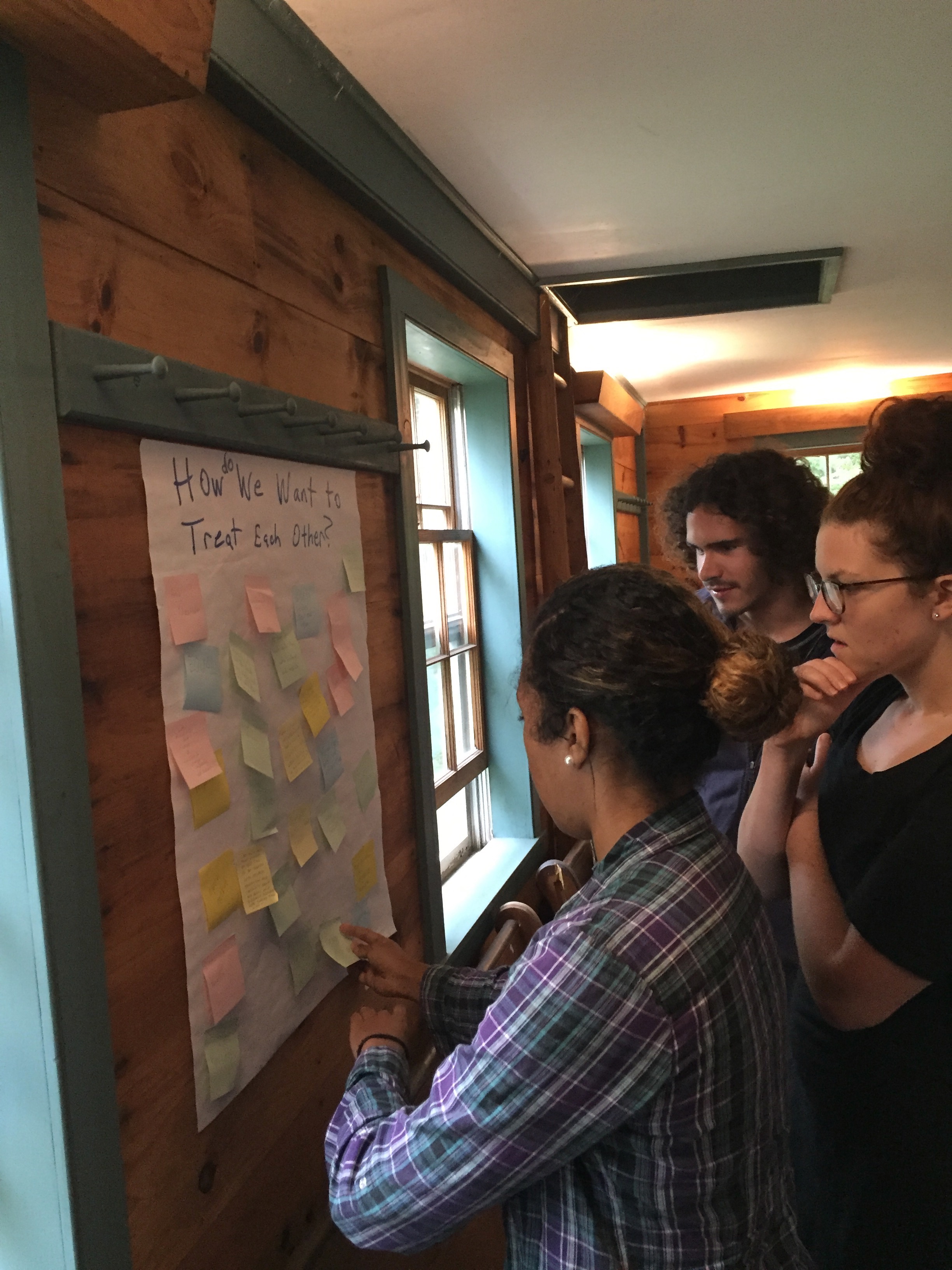 Community Covenant
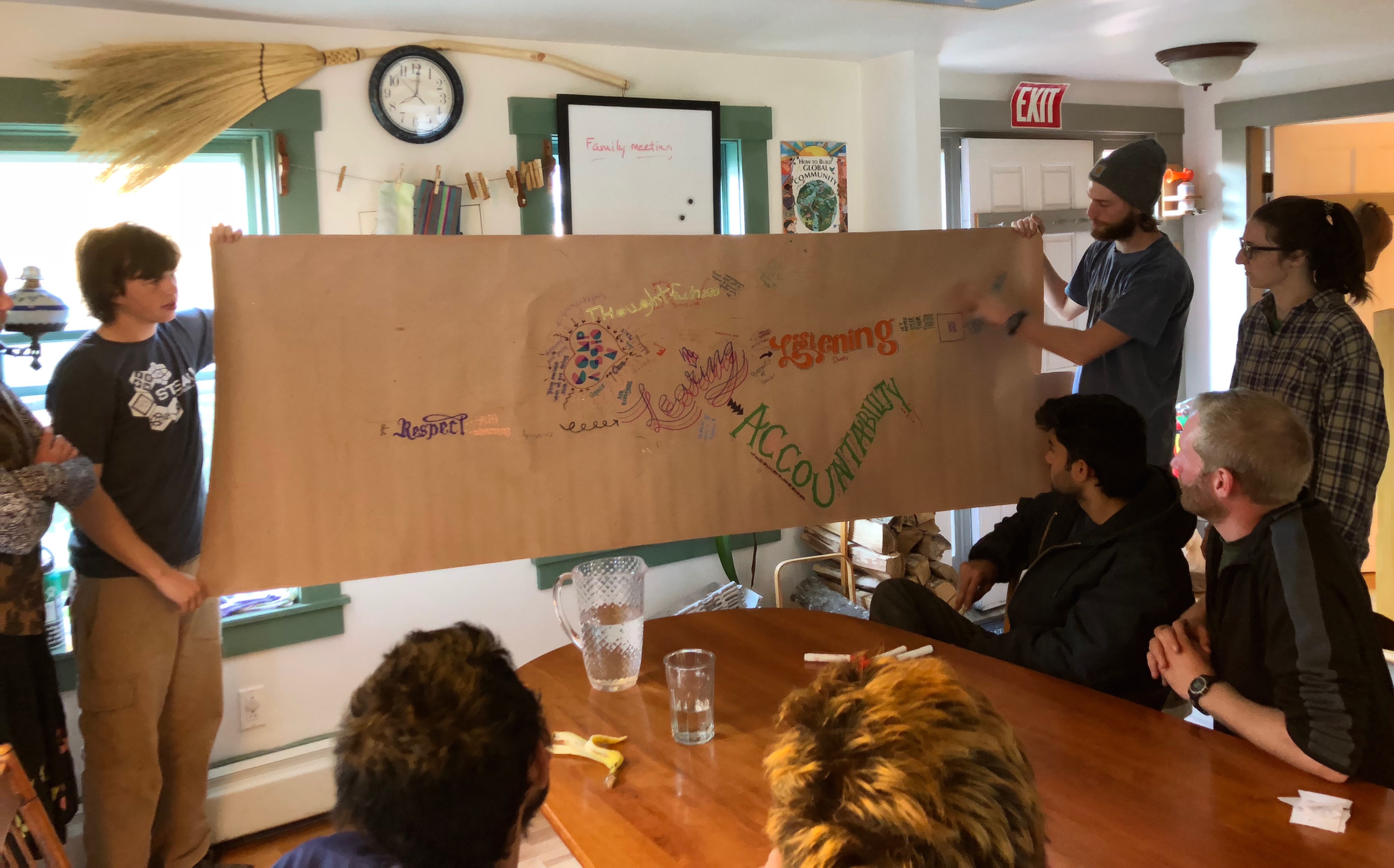 Island Solo Weekend
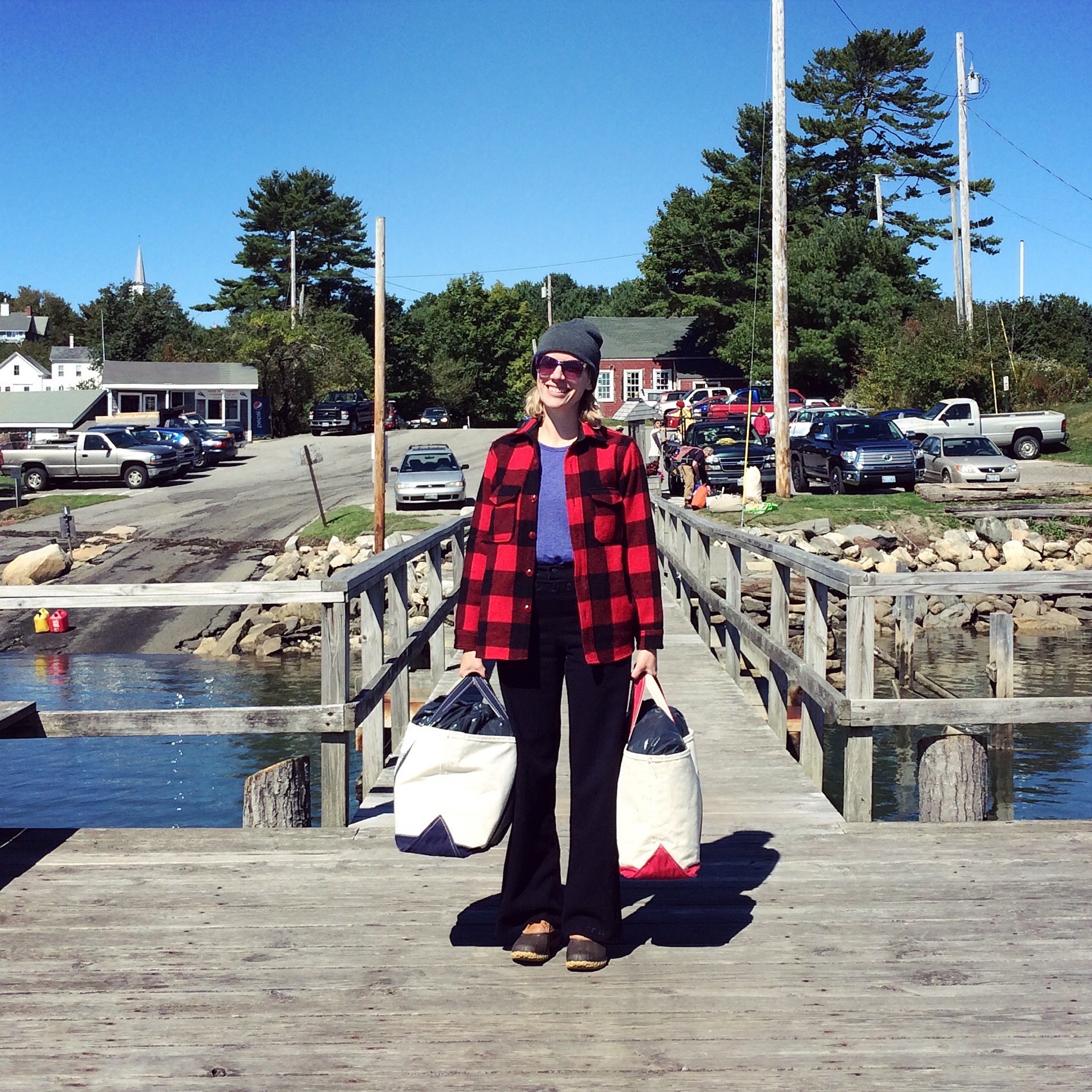 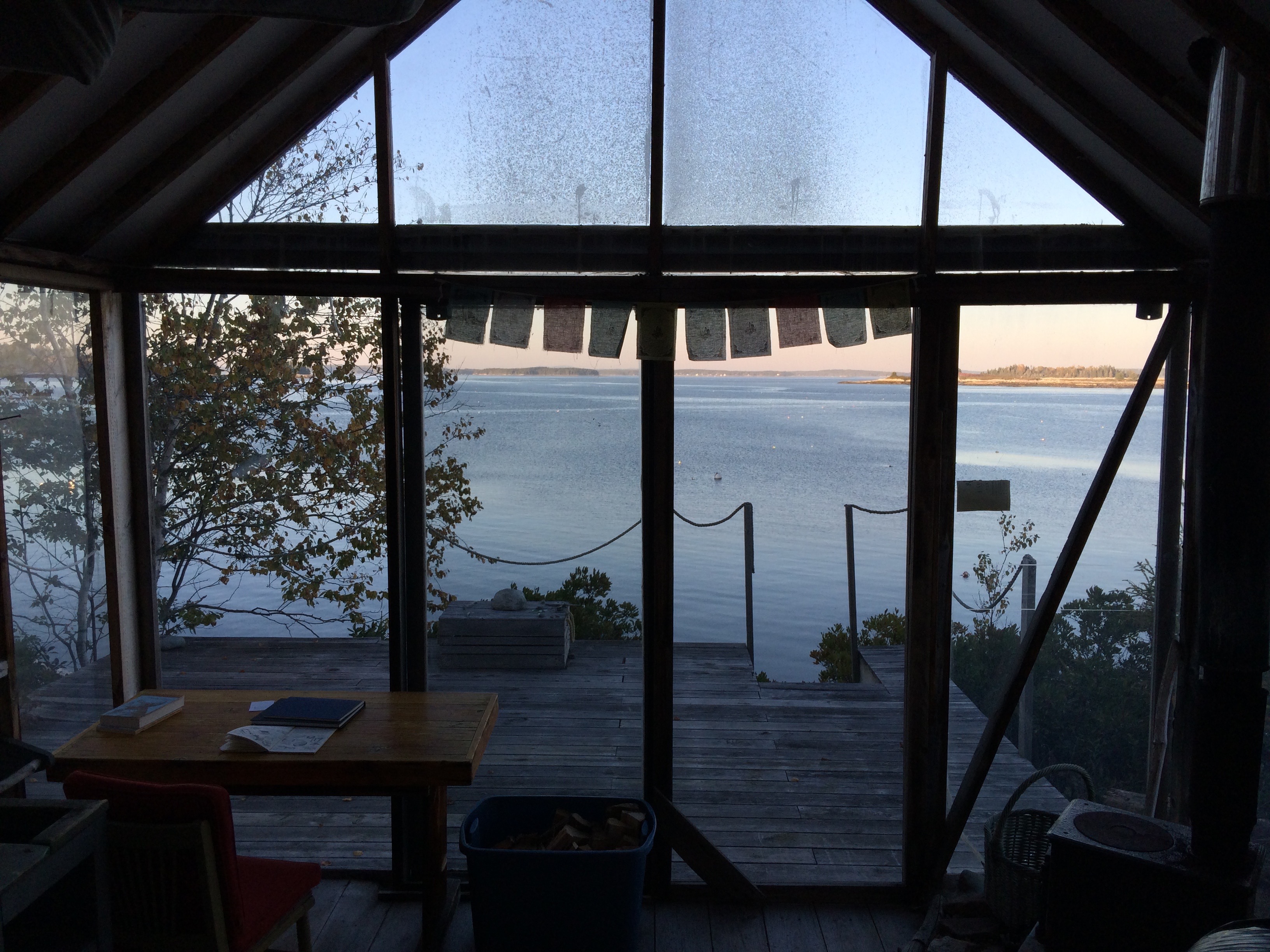 Community Table, and...
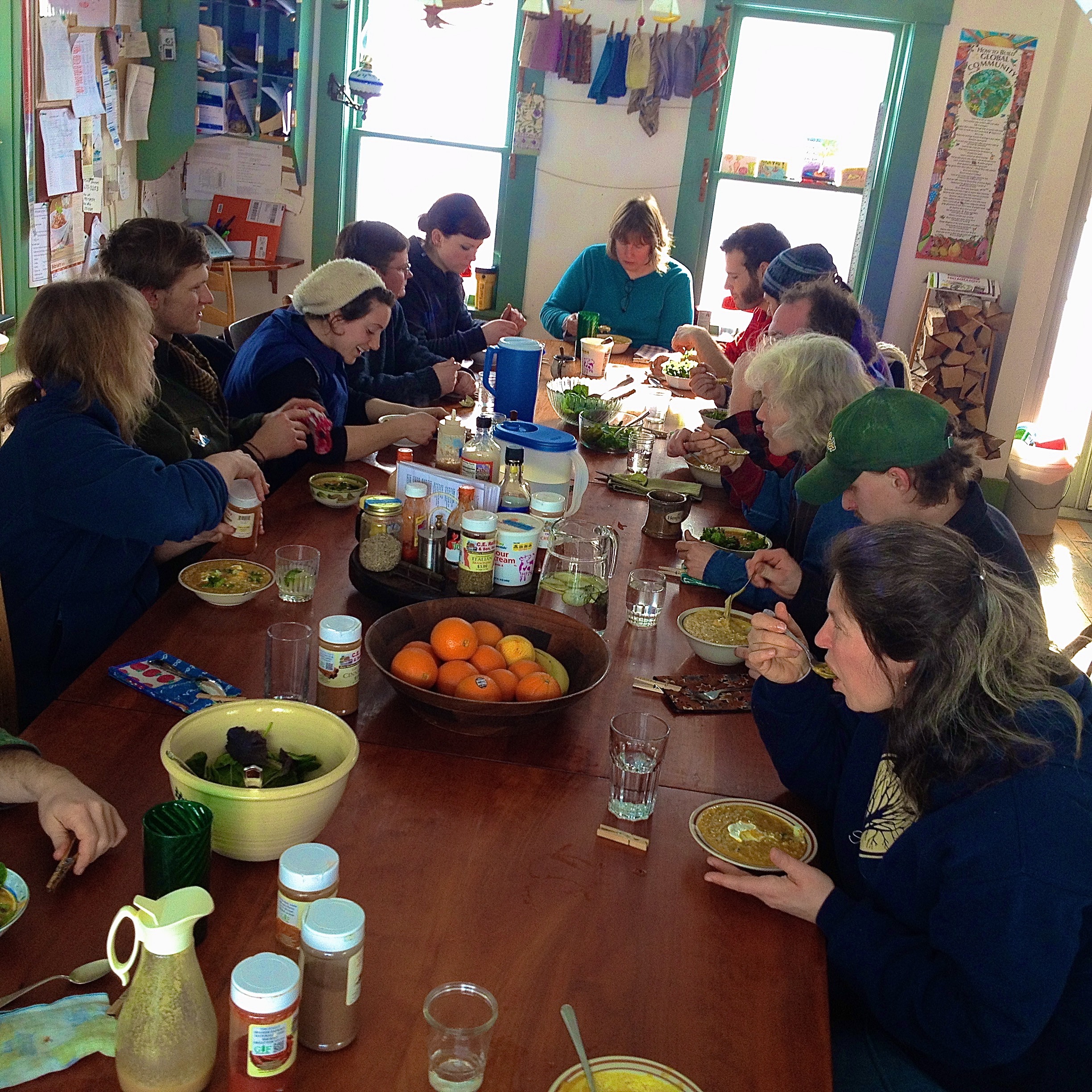 After-meal Reflections
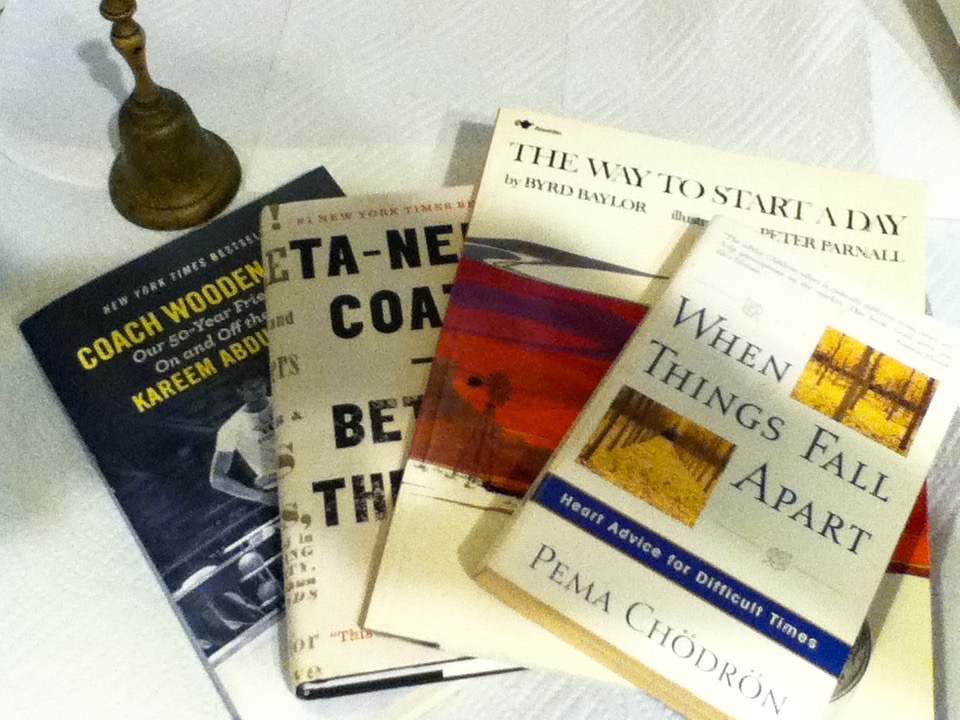 Homemade Journals
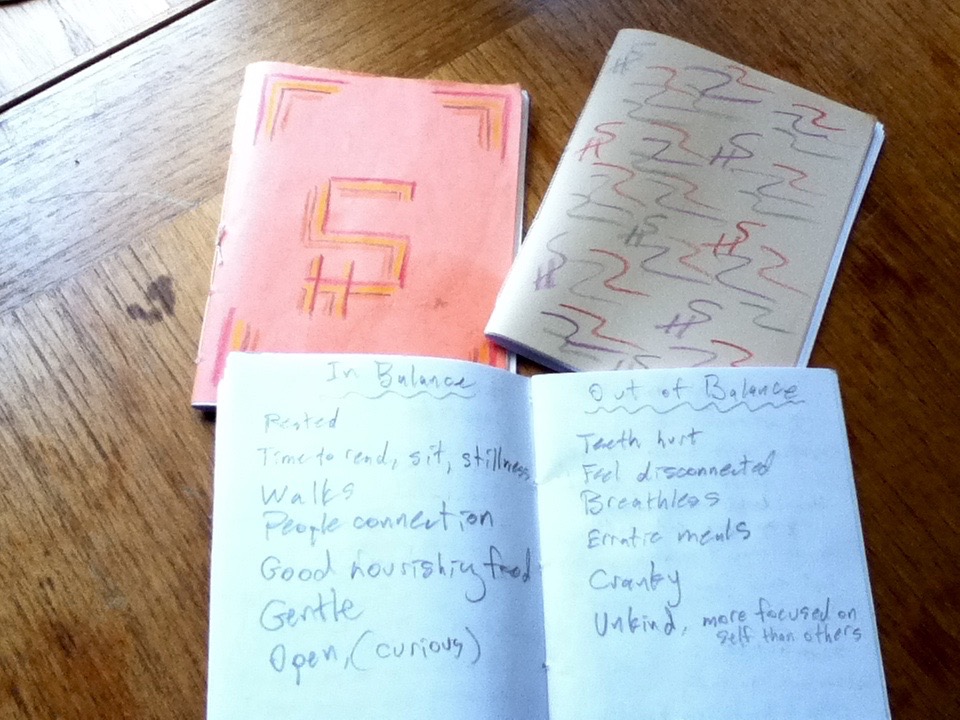 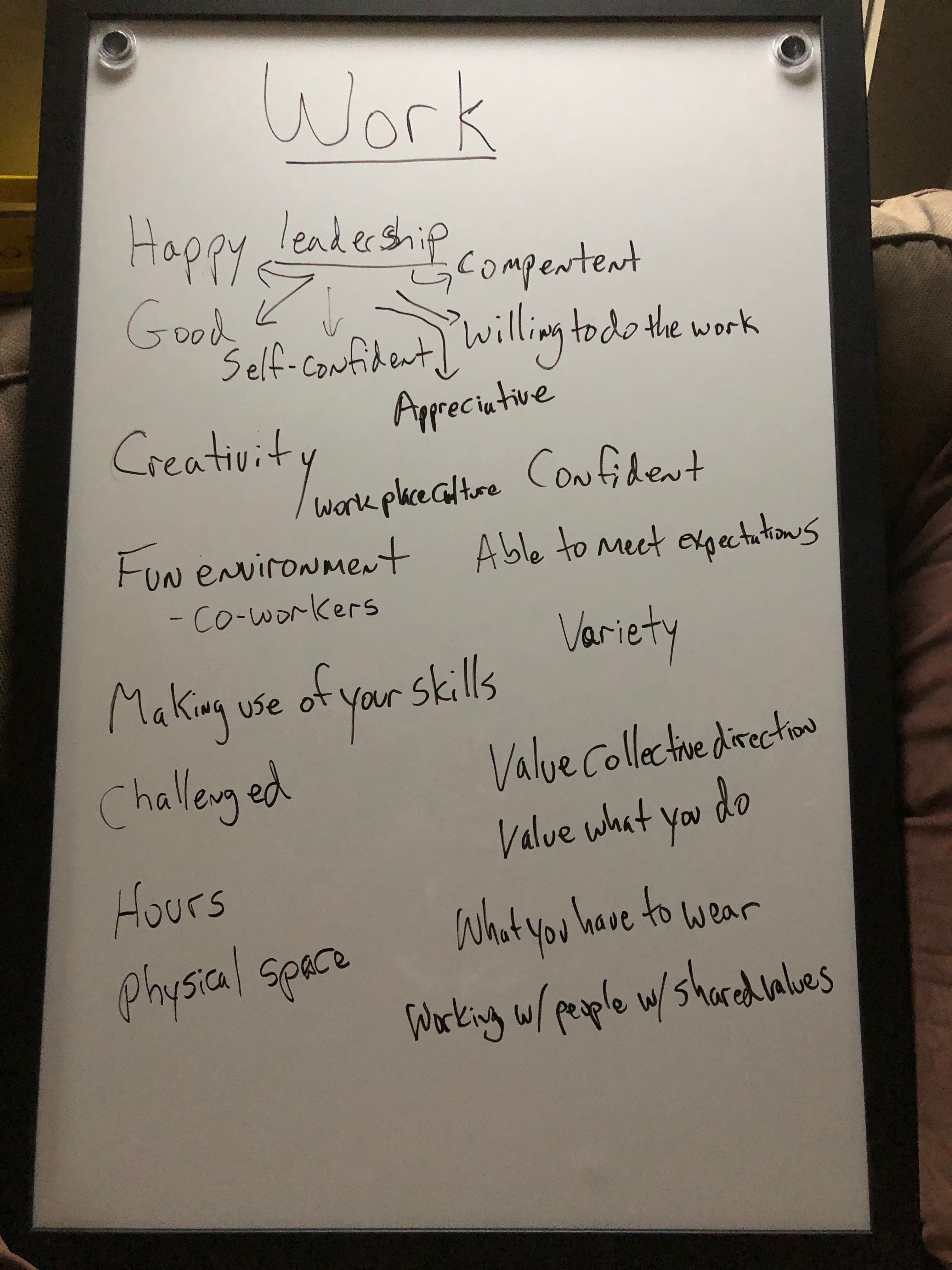 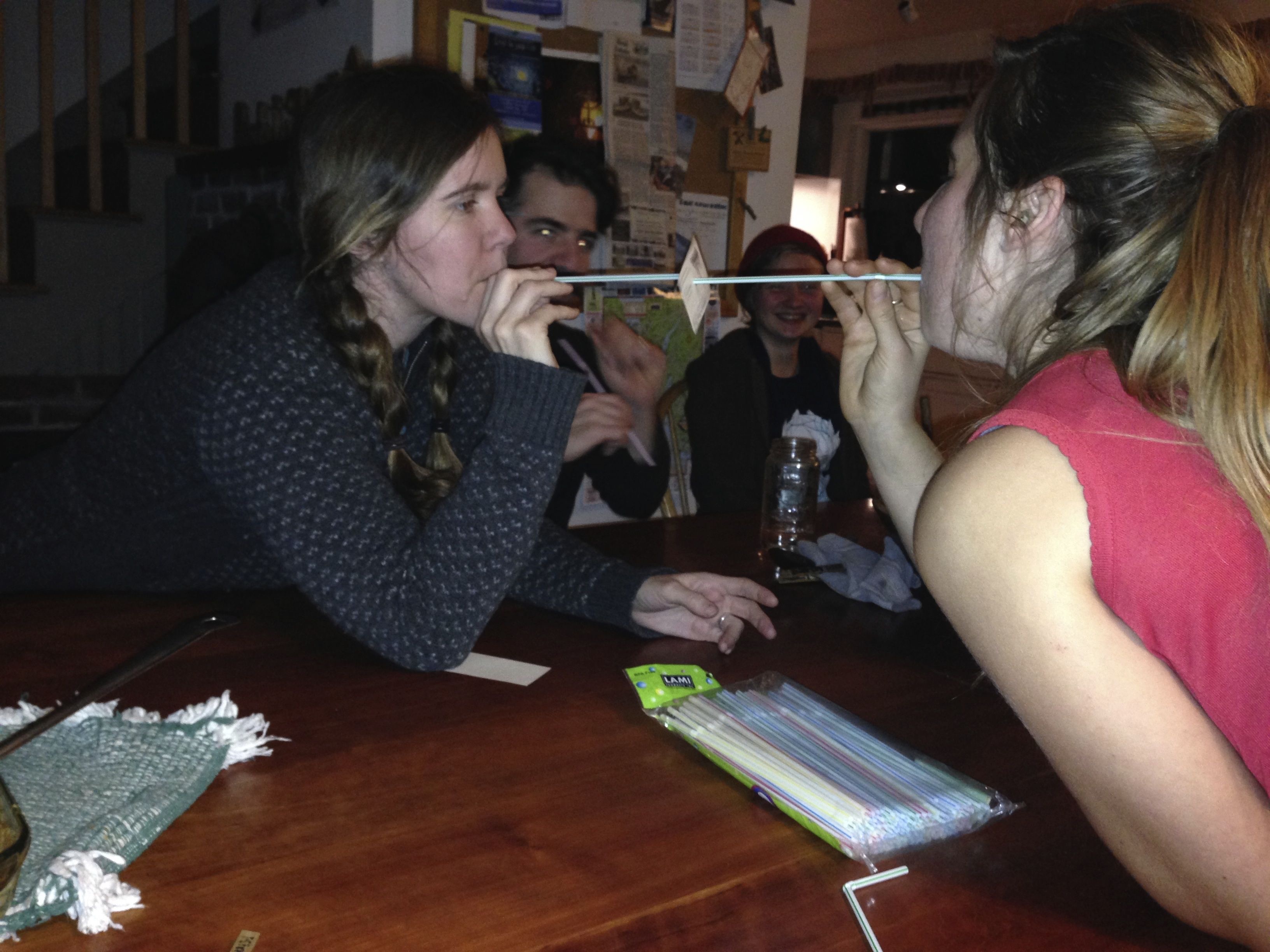 Weekly Chapel
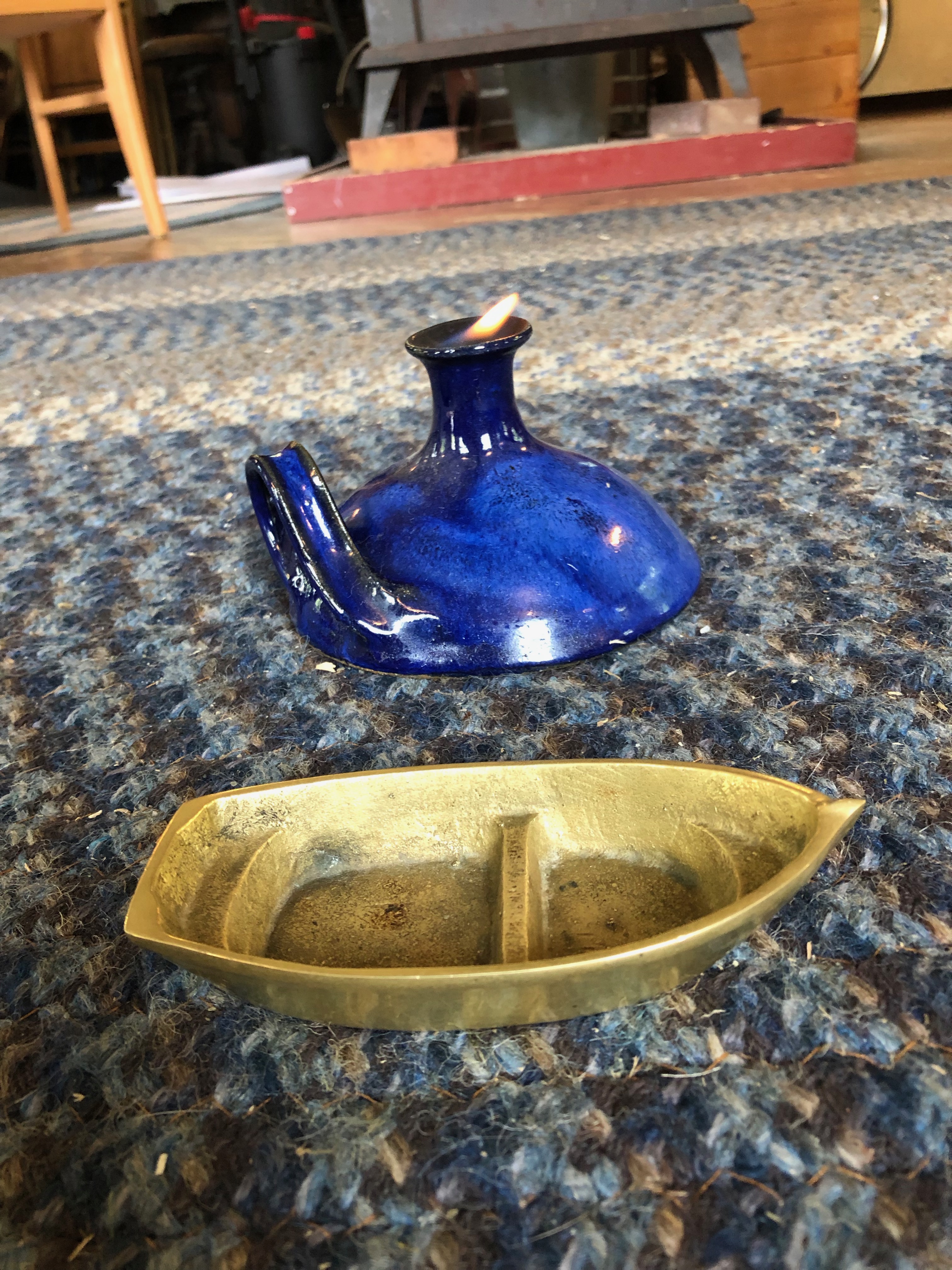 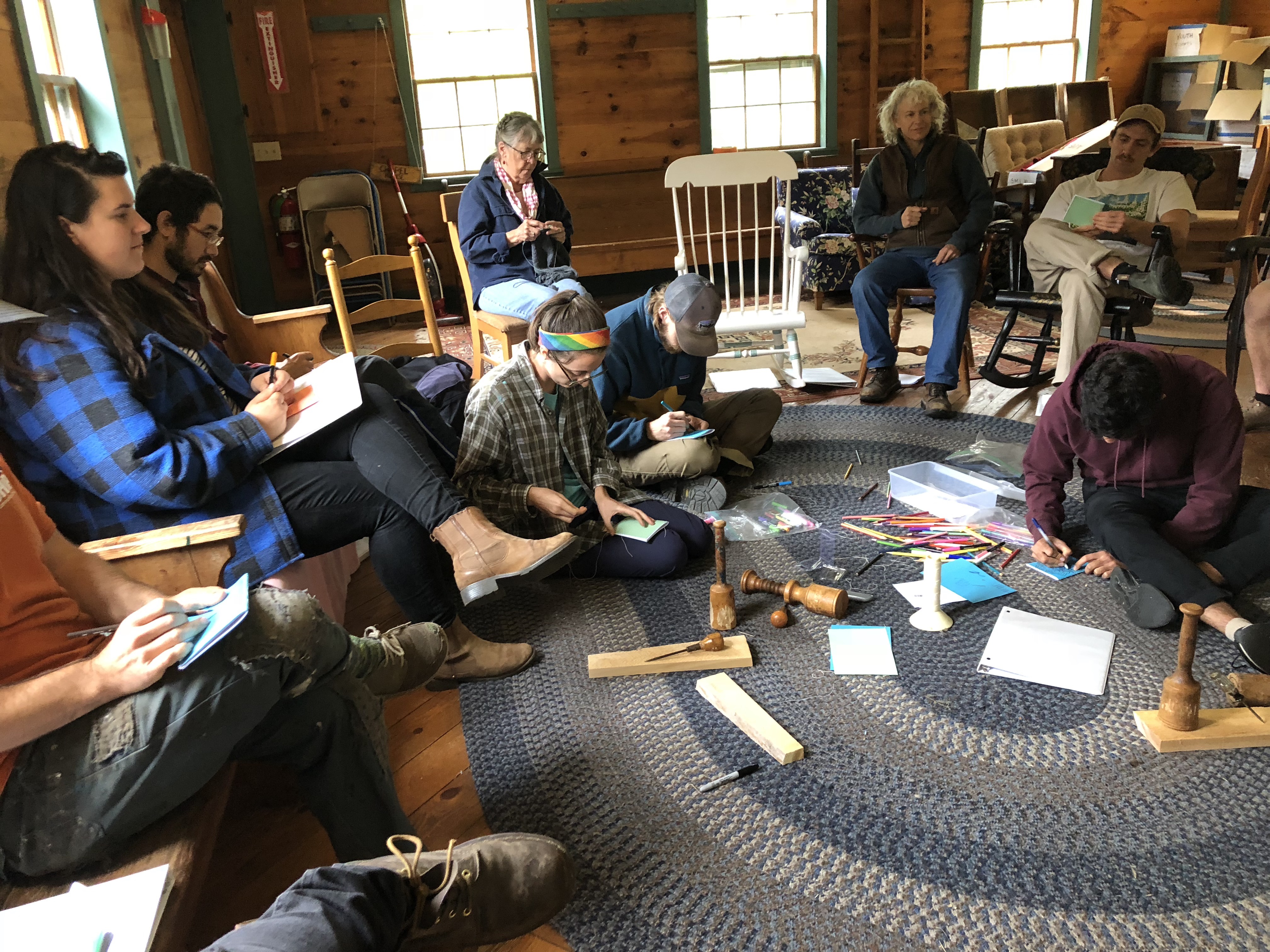 Pond Hockey!
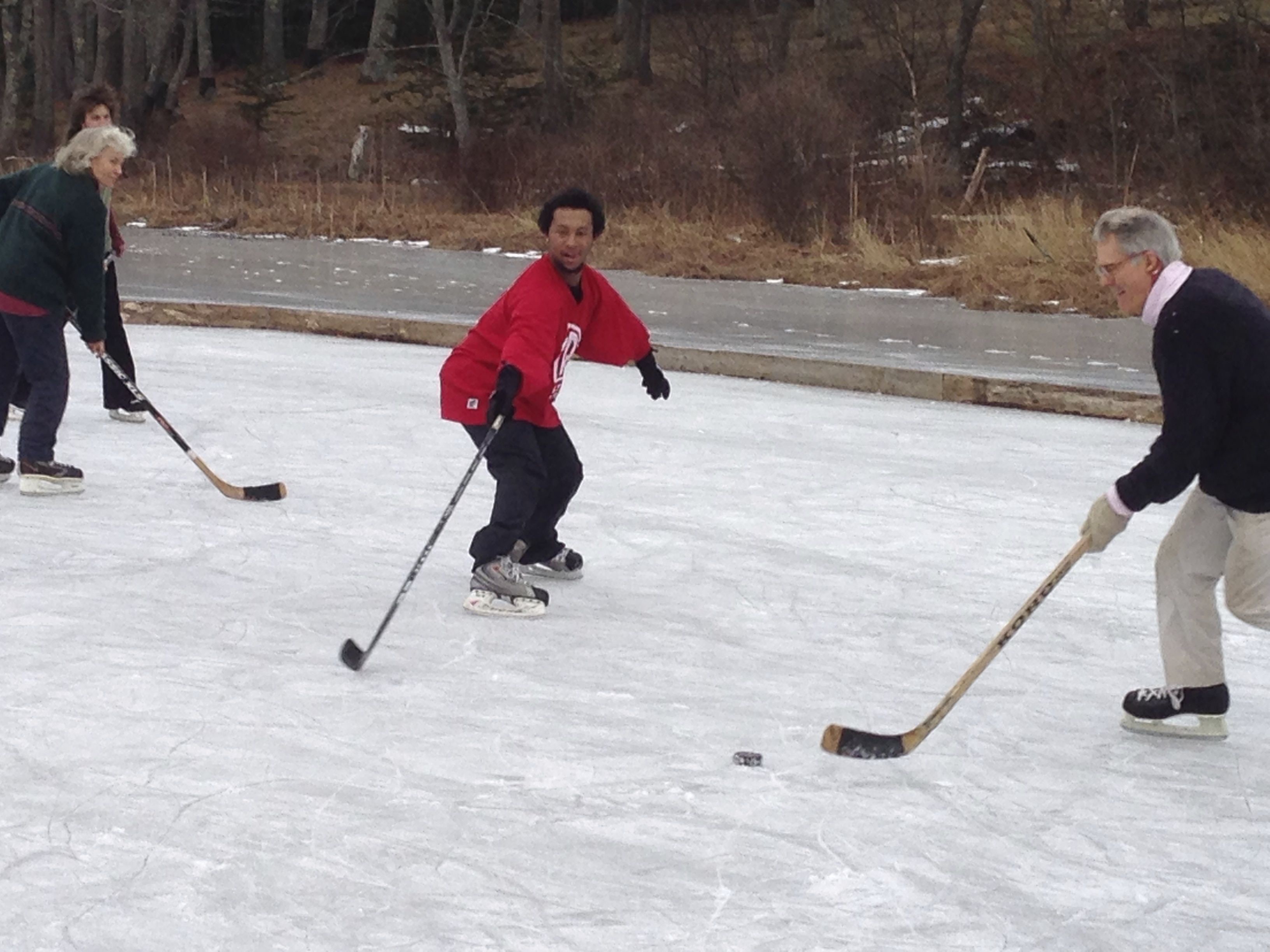 Serving Each Other and Our Neighbors...
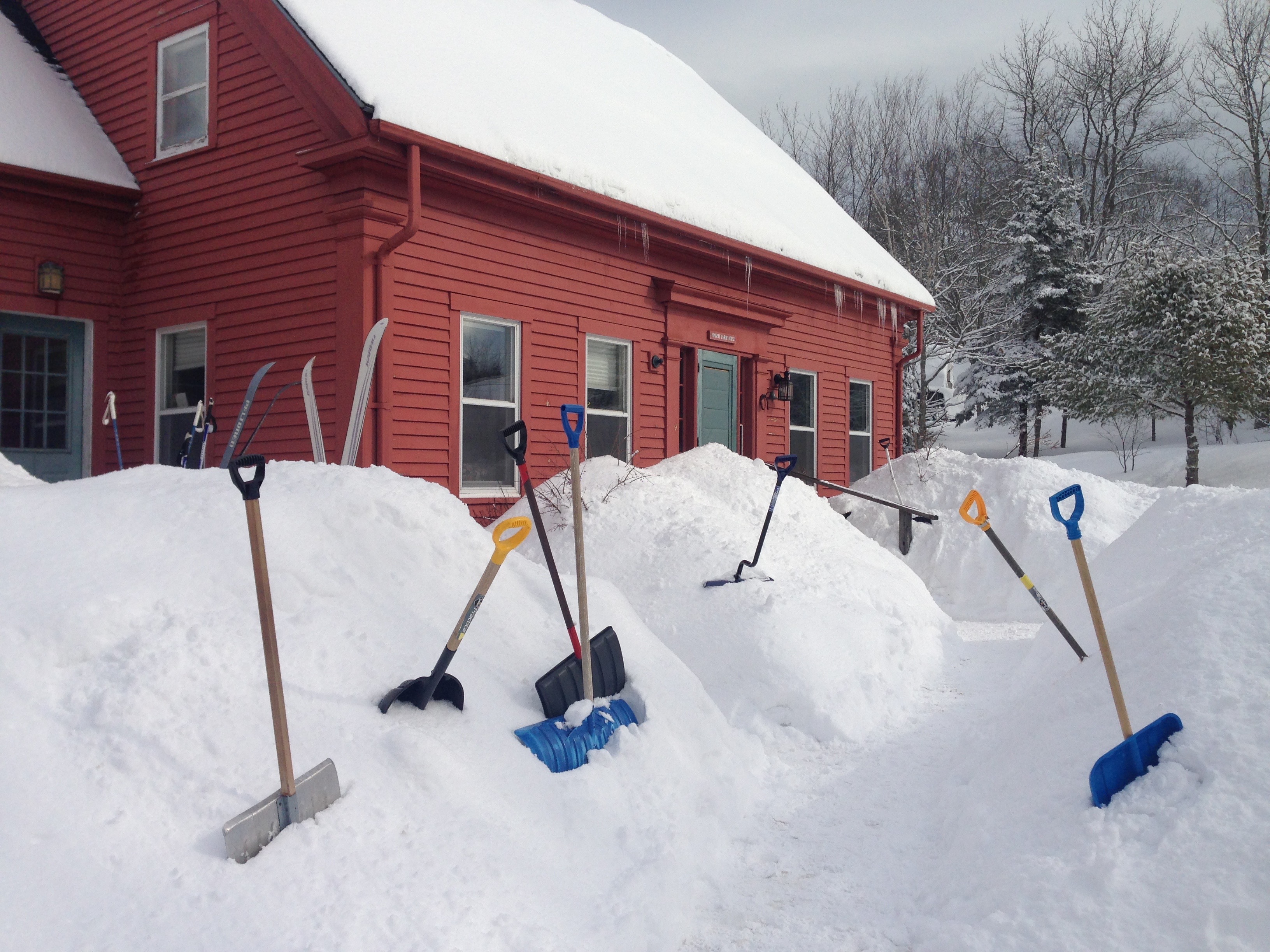 ...Of All Ages
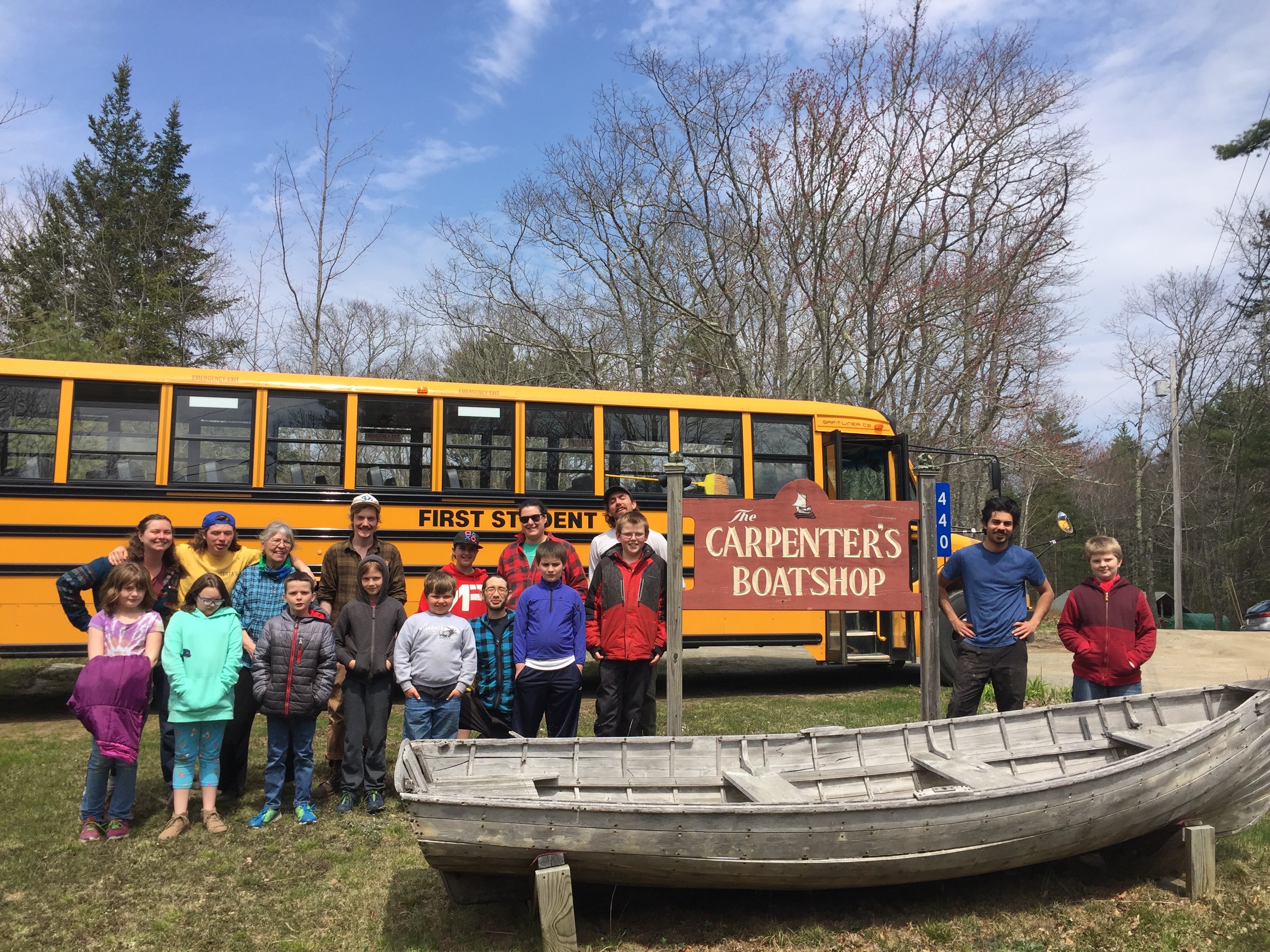 Tea Time:
10:00 AM daily – please come!
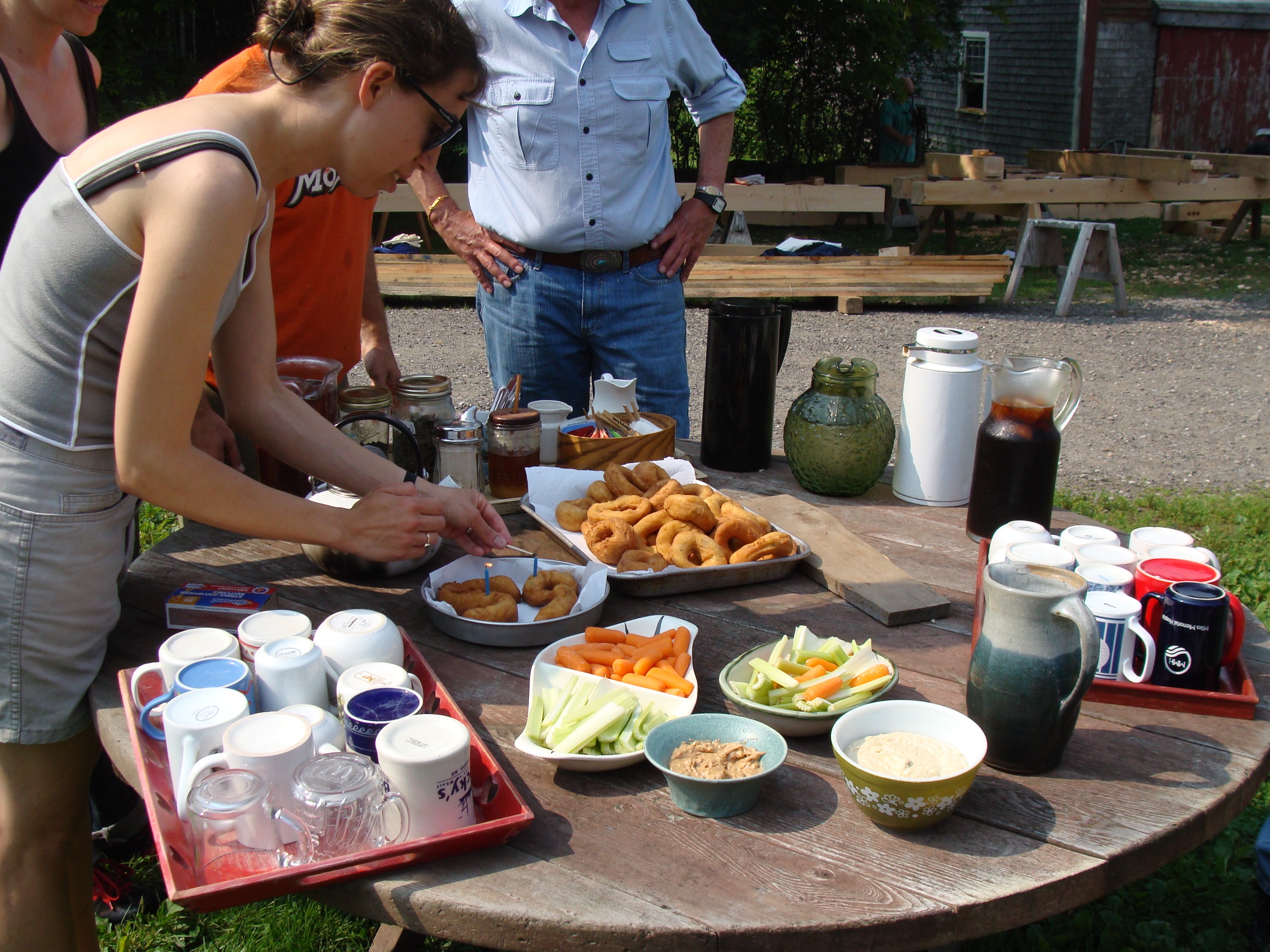